HIGH SCHOOL CAMPUS PLANNING
SCHEMATIC DESIGN	October ‘24 – February ‘25
Begin land development process with Worcester Township
Continue geotechnical and storm water testing
Develop parameters for traffic impact study
Develop preliminary phasing considerations
Evaluate options for exterior materials
Update cost estimate and perform value engineering		

DESIGN DEVELOPMENT	March ‘25 – September ‘25
Continue land development submissions and approvals
Finalize site layout and circulation
Conduct end user meetings with students and staff
Detailed development of building infrastructure and finishes
Update cost estimate and perform value engineering
Conduct Act 34 hearing
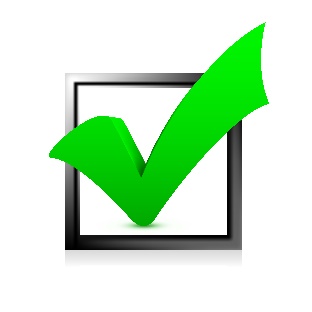 February 25th Board approval to move to Design Development
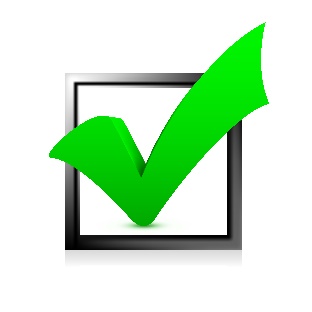 August 26th Board approval to move to Construction Documents
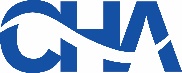 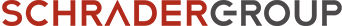